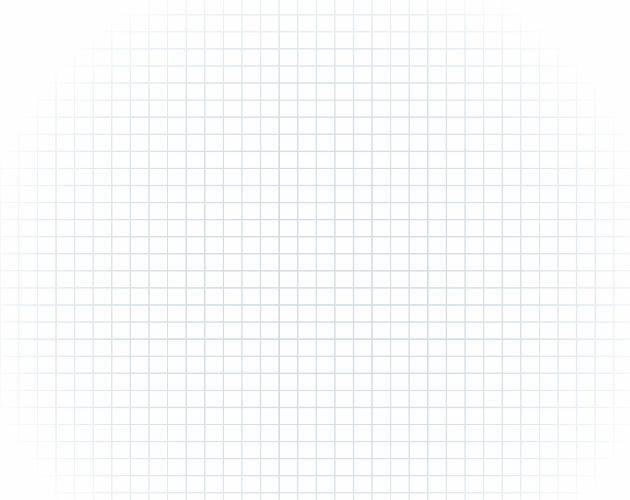 Признаки параллельности плоскостей
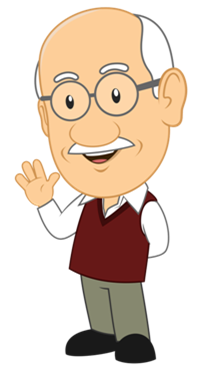 10 класс
Взаимное расположение плоскостей пространстве
Возможны два случая взаимного расположения плоскостей в пространстве:
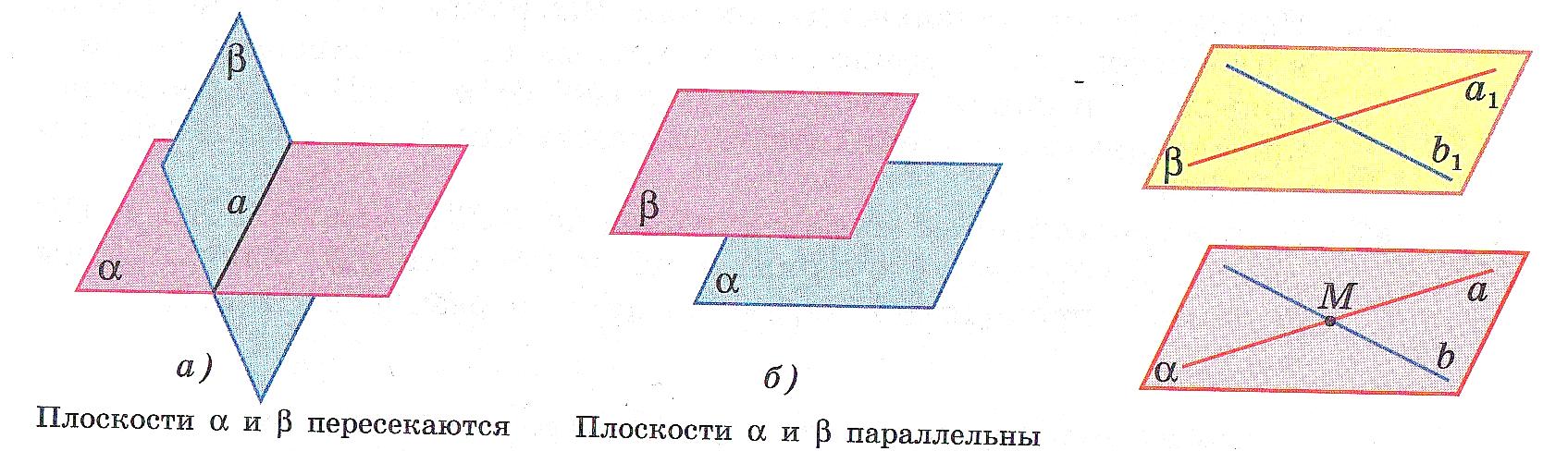 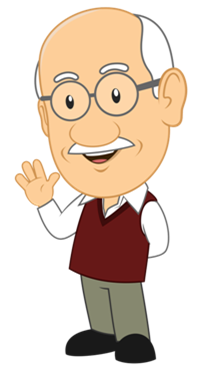 Определение параллельных плоскостей
Две плоскости называются параллельными, если они не пересекаются.
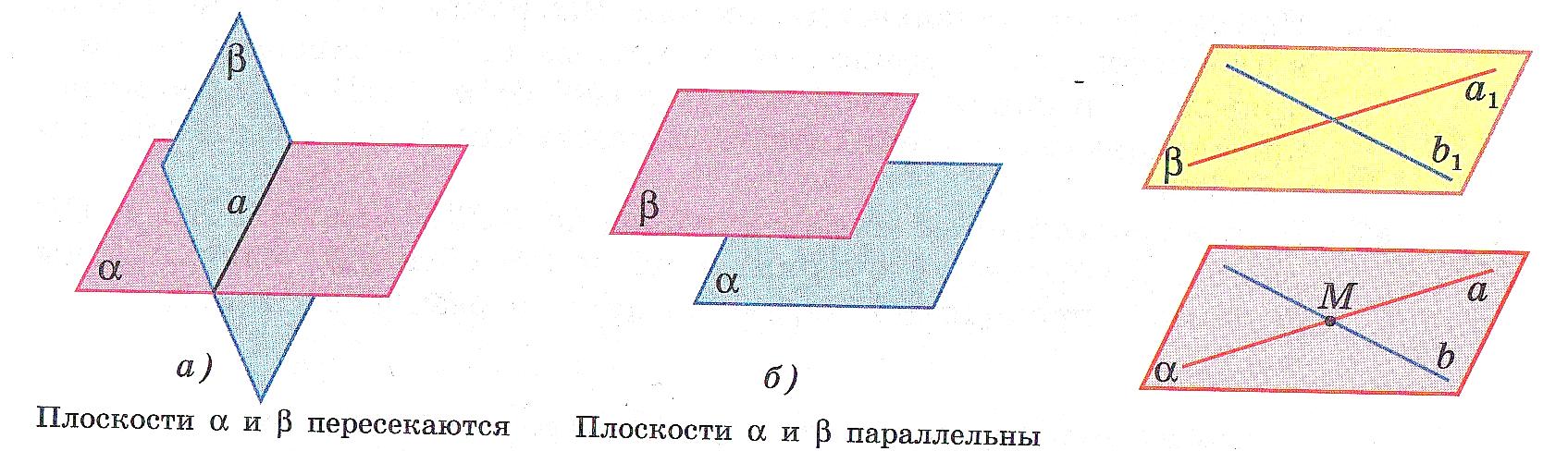 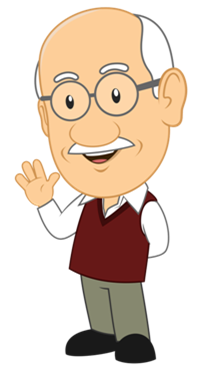 1 признак параллельности плоскостей
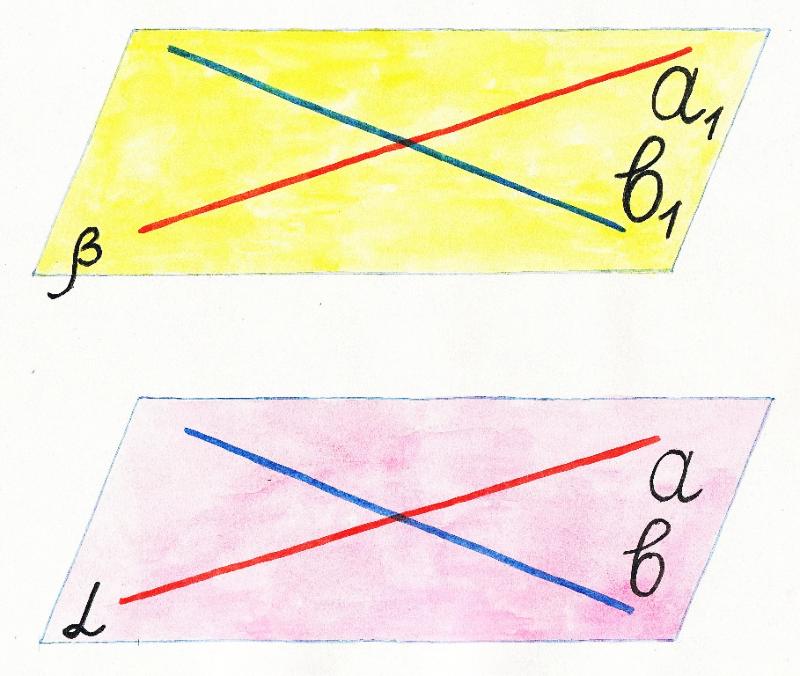 Если две пересекающиеся прямые одной плоскости соответственно параллельны двум прямым другой плоскости, то эти плоскости параллельны.
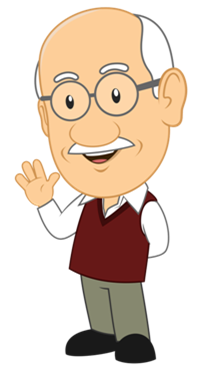 2 признак параллельности плоскостей
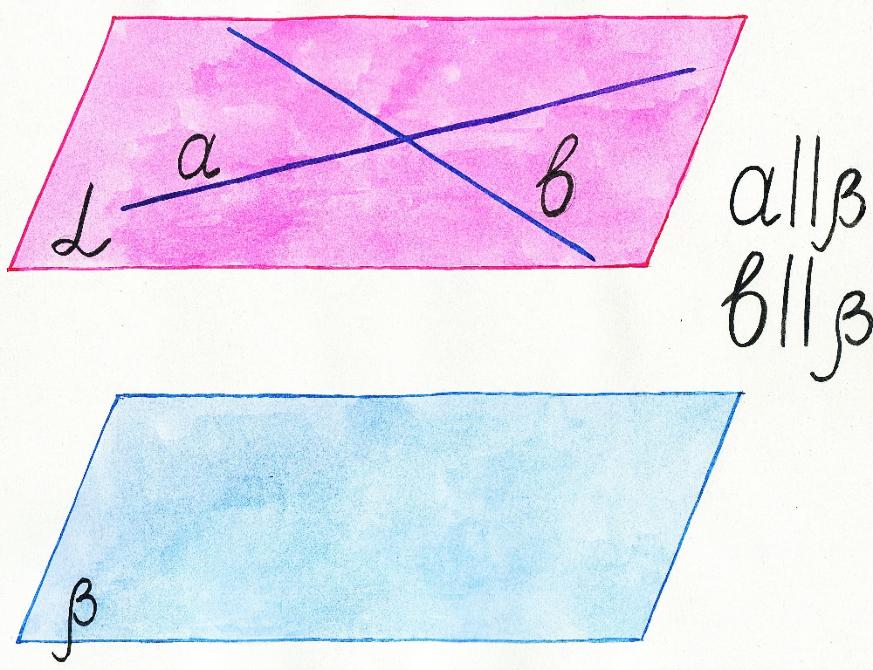 Если две пересекающиеся прямые одной плоскости параллельны другой плоскости, то эти плоскости параллельны.
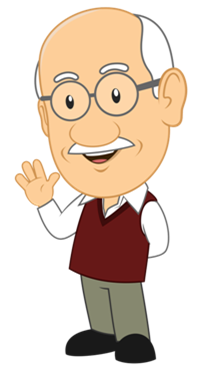 3 признак параллельности плоскостей
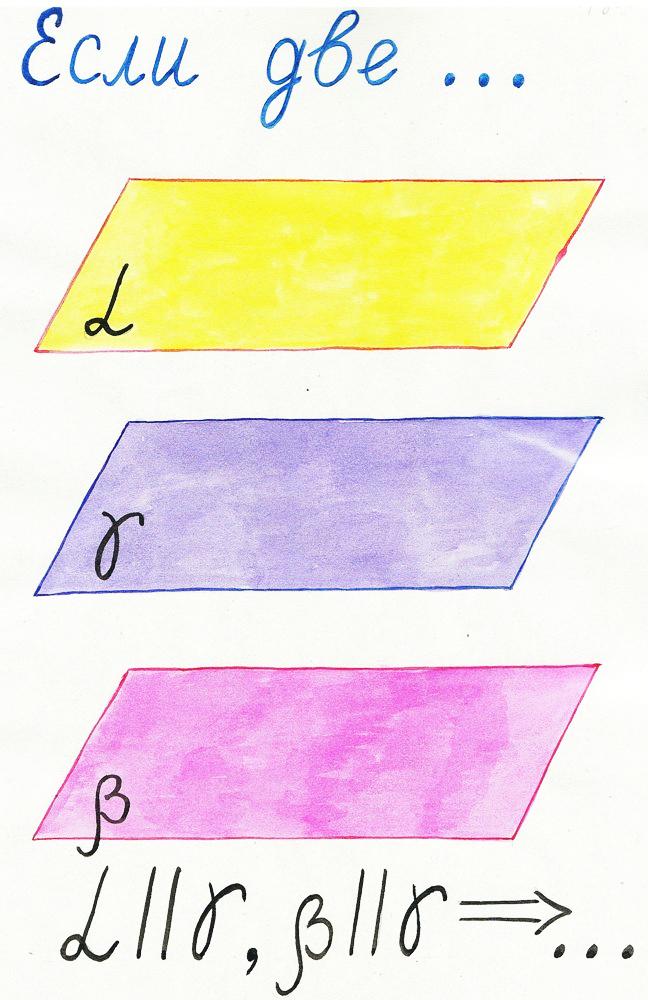 Если две плоскости параллельны третьей, то они параллельны между собой.
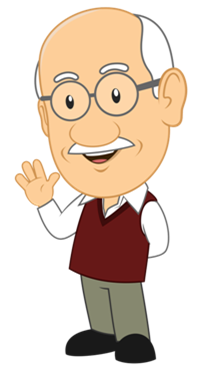 Доказательство 1 признака параллельности плоскостей
Если две пересекающиеся прямые одной плоскости соответственно параллельны двум прямым другой плоскости, то эти плоскости параллельны.
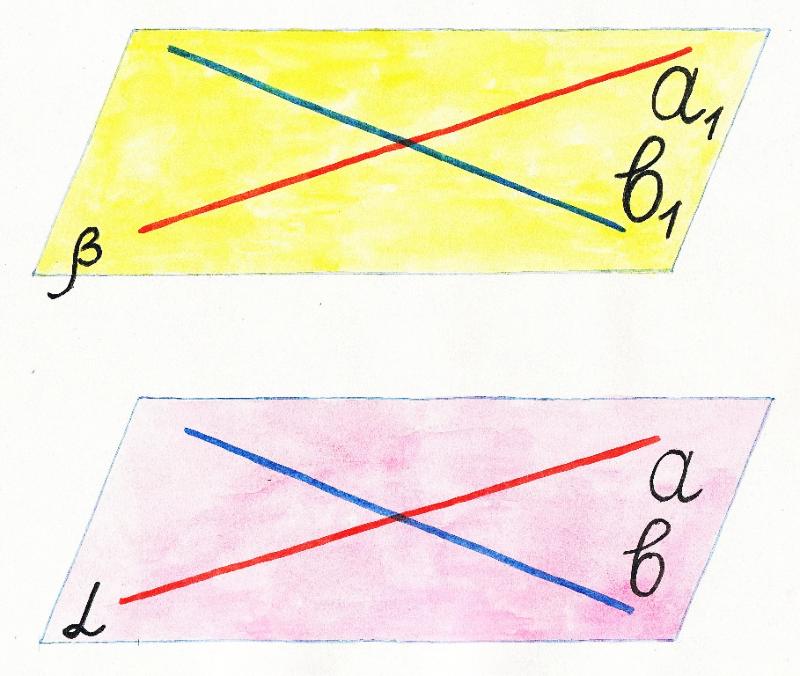 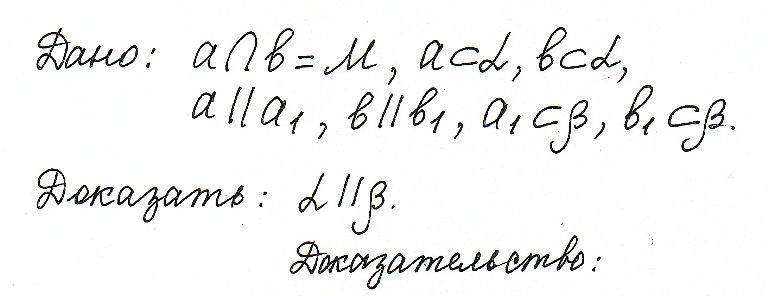 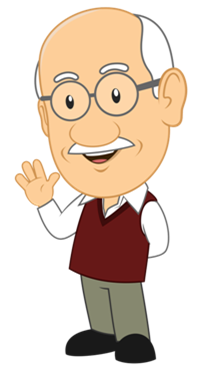 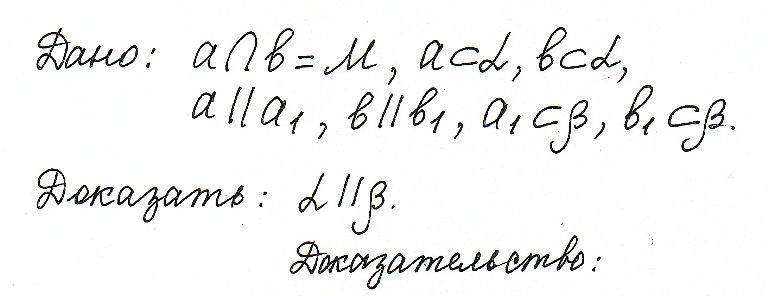 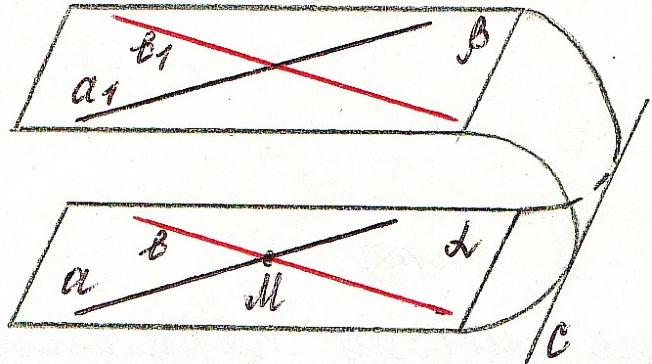 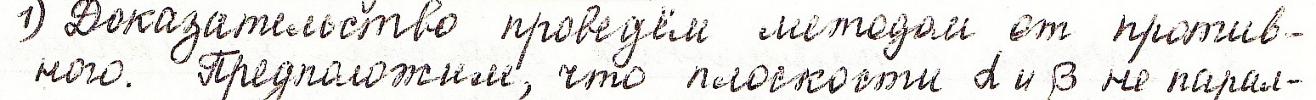 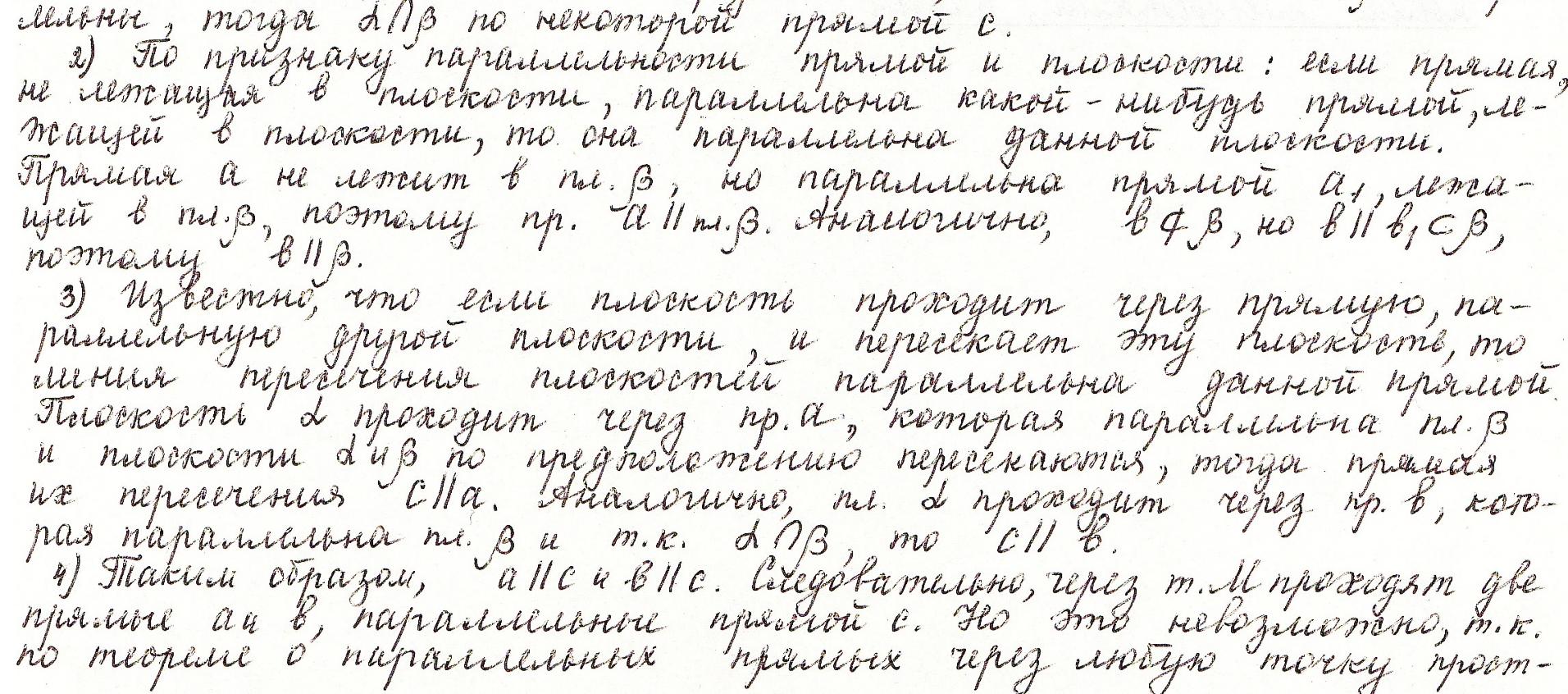 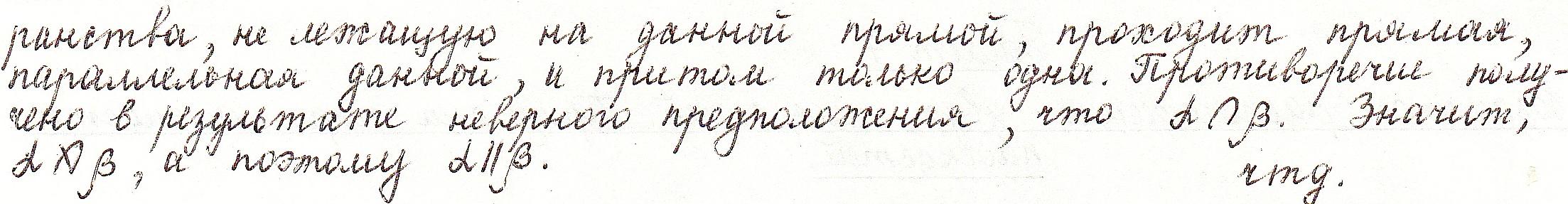